除数是整数的小数除法
第2课时
苏教版  数学  五年级  上册
WWW.PPT818.COM
1.使学生理解并掌握由小数点向左移动引起小数大小变化的规律，能运用规律正确口算一个数除以10、100、1000……的商。
2.在探索规律的过程中，培养学生初步的观察、比较、归纳和概括的能力。激发学生主动探索数学规律的兴趣。
前面我们学习了一个小数乘10、100、1000……的计算规律，这个规律是怎样的？我们可以运用这个规律解决什么样的问题？
一个小数乘10、100、1000……只要把这个小数的小数点向右移动一位，两位、三位……运用这个规律可以方便我们进行单位换算。
提出问题：那如果我们一个小数除以10、100、1000……的计算规律，这个规律是怎样的？
21.5÷10＝
21.5÷100＝
21.5÷1000＝
21.5÷10000＝
举例论证一：小数点向左移动引起小数大小的变化规律
21.5除以10、100、1000、10000各是多少？用计算器计算，并观察小数点位置的变化情况。
向左移动1位
10
2.15
向左移动2位
100
0.215
向左移动3位
1000
0.0215
向左移动4位
10000
0.00215
小数点的位置发生了什么变化？
举例论证二： 3.72除以10、100、1000各是多少？
3.72÷10＝
0.372
3.72÷100＝
0.0372
3.72÷1000＝
0.00372
小数点的位置发生了什么变化？
21.5÷10＝
21.5÷100＝
21.5÷1000＝
21.5÷10000＝
2.15
3.72÷10＝
0.372
0.215
3.72÷100＝
0.0372
0.0215
3.72÷1000＝
0.00372
0.00215
得出结论：小数除以10、100、1000……的规律：一个小数除以10、100、1000……只要把这个小数的小数点向左移动一位、两位、三位……
下面是几种动物的体重记录。
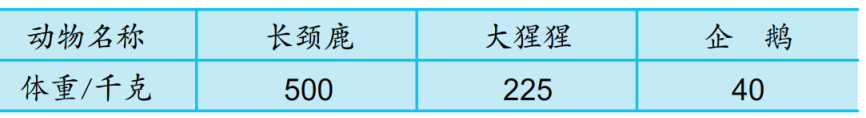 知识点二：应用小数点向左移动引起小数大小的变化规律进行单位间的换算
长颈鹿的体重是多少吨？
方法一：
500÷1000=0.5（吨）
小数点向左移动3位
÷1000
方法二：
（          ）吨
500千克＝
0.5
1000千克＝1吨
大猩猩和企鹅的体重各是多少吨？
小数点向左移动3位
÷1000
0.225
小数点向左移动3位
÷1000
0.04
（      ）吨
（     ）吨
225千克＝
40千克＝
40看作小数，并将小数点向左移动三位，小数点左边只有两位，因此先要在40的左边补一个0，最后还要在小数的整数部分补0
1.填写下表。
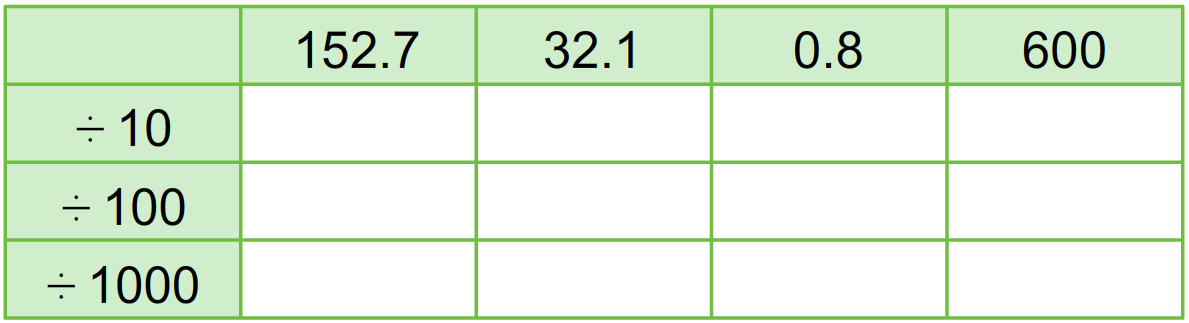 3.21
0.08
60
15.27
0.008
1.527
6
0.321
0.6
0.1527
0.0321
0.0008
2.在括号里填合适的数，再说说是怎样想的。
2.在括号里填合适的数，再说说是怎样想的。
54.2÷（      ）＝5.42
10
102.2÷（         ）＝0.1022
1000
2.17÷（       ）＝0.0271
100
10÷（       ）＝0.1
100
540÷（         ）＝0.54
3.84÷（       ）＝0.384
1000
10
一个小数除以10、100、1000……小数点就分别向左移动一位、两位、三位……反过来，把一个数的小数点向左移动一位、两位、三位……就等于把这个小数除以10、100 、1000……
       把低级单位的数改写成高级单位的数，要除以进率。
1.填空题。

5000平方米=（      ）公顷       51米=（          ）千米


95厘米=（        ）米             470公顷=（           ）平方千米


3650克=（        ）千克           504分米=（         ）米
0.5
0.051
0.95
4.7
3.65
50.4
2.选择题。
（1）把60.01的小数点向（     ）移动（    ）位是0.6001。
A. 右            B.  左              C.  两          D.  三
（2）20除以1000是（     ）。
A.  0.2                     B.  200                 C. 0.02
（3）把0.02的小数点向左移动一位后再向右移动三位得（   ）
A.  2                        B.  0.2                    C. 20
B
C
C
A
3.小马虎在计算一道除法题时，把被除数25.6写成了256，结果比正确的商多1.8，正确的商是多少？
分析：被除数乘了10，除数不变，商也乘10，因此将原来的商看作1份，现在的商就是这样的10份，多了9份，正好多了1.8.
256÷25.6＝10
1.8÷（10﹣1）
＝1.8÷9
＝0.2
答：正确的商是0.2。
4. 小红去买牙膏。分别买了两种规格牙膏的售价如下：第一种花了120元买的，每支10元；第二种花了160元买的，每支16元。小红买的哪种牙膏多？
第一种牙膏：120÷10＝12（支）
第二种牙膏：160÷16＝10（支）
12>10
答：小红买第一种牙膏多。